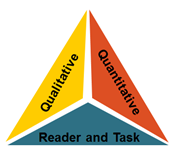 Text Complexity
adapted from:KCCS Text Complexity Teammcopeland@ksde.org
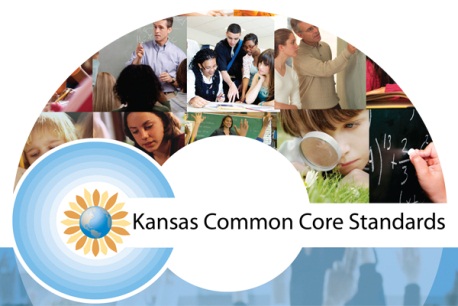 LEQ
How do I select appropriate texts to support the standards?
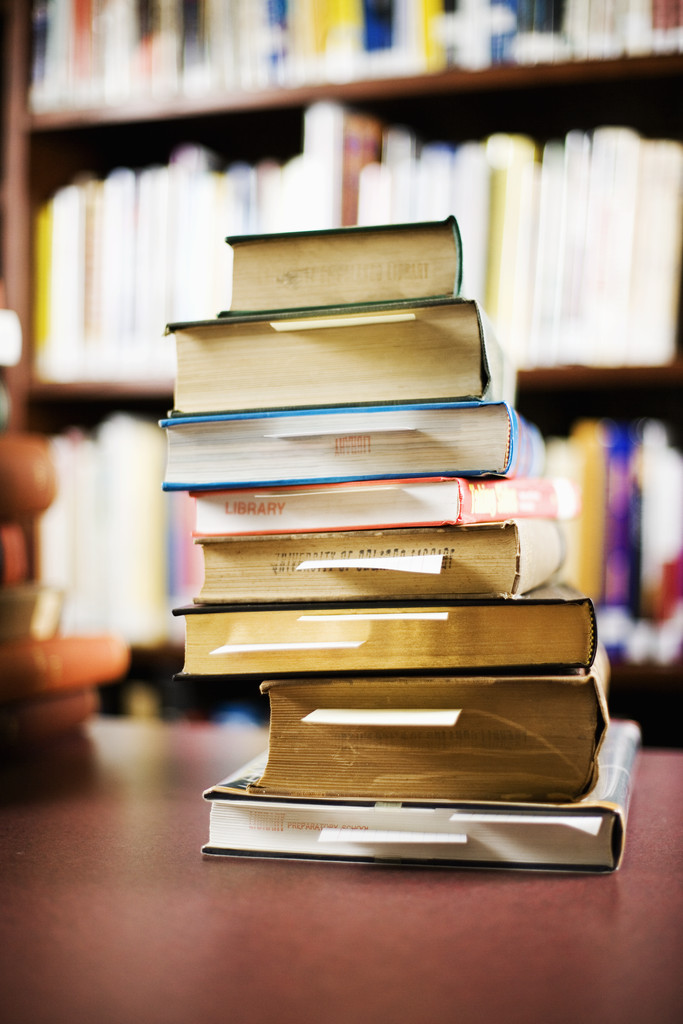 Activating StrategyVideo Overview of Text Complexity
[Speaker Notes: http://www.youtube.com/watch?v=Q0uZwDP6cGo&feature=related]
Text Complexity- Why Is This Important?
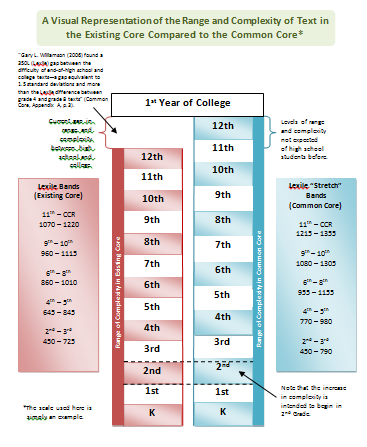 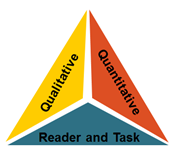 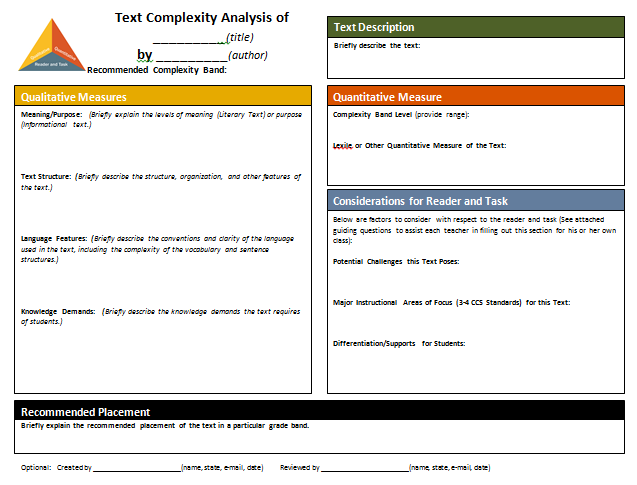 Ripe Figs
[Speaker Notes: The template offers space to record information for each of the three legs of the model.]
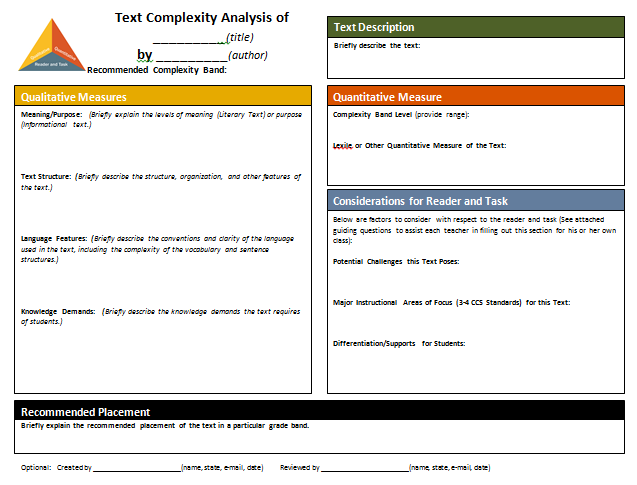 [Speaker Notes: The template offers space to record information for each of the three legs of the model.]
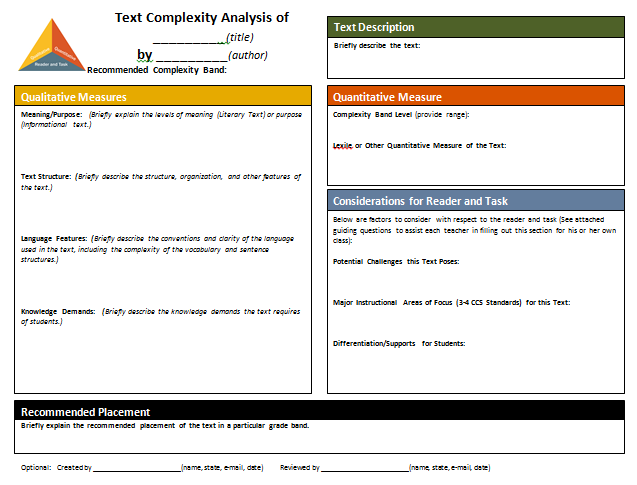 [Speaker Notes: The template offers space to record information for each of the three legs of the model.]
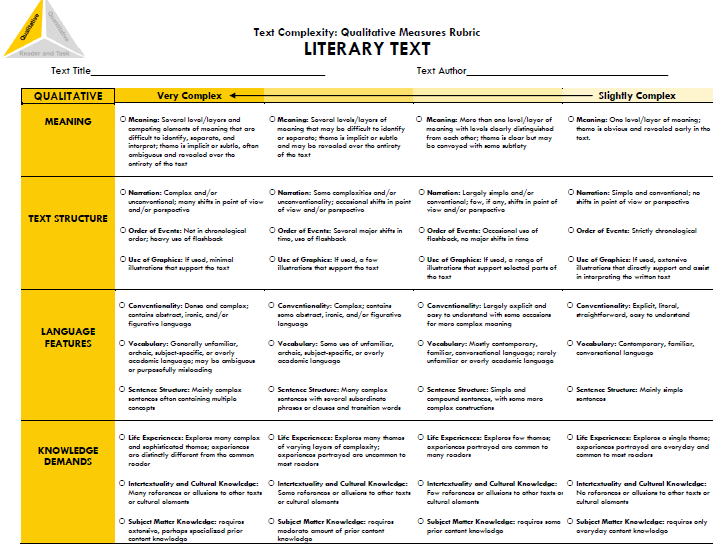 Ripe Figs
Read “Ripe Figs.”
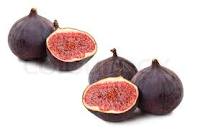 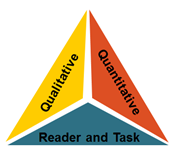 [Speaker Notes: “Ripe Figs” – Kate Chopin – 286 words – Lexile 1030 – upper end of Grade 6-8 band]
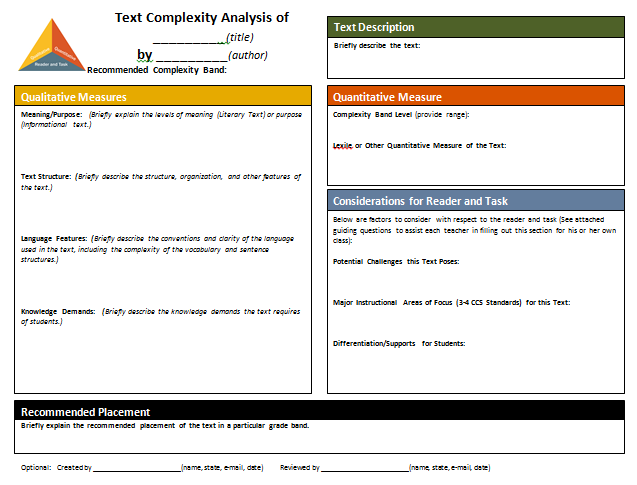 [Speaker Notes: The template offers space to record information for each of the three legs of the model.]
Assignment
Elementary
Secondary
Weaving a California Tradition by Linda Yamone

Lexile:760
Task: Explain how the author uses reasons and evidence to support particular points in a text.
Why We Shouldn’t Go To Mars by Gregg Wasterbrook

Lexile: 1370
Task: Evaluate the argument, assessing whether the reasoning and evidence is relevant and sufficient.
Determining Text Complexity
A Four-step Process:
Determine the quantitative measures of the text.
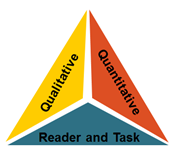 Analyze the qualitative measures of the text.
Reflect upon the reader and task considerations.
Recommend placement in the appropriate text complexity band.
[Speaker Notes: Overview of the protocol]
Summarizing
How do I select appropriate texts to support the standards?
Quantitative
Reader/Task
Qualitative
Final Thoughts
not a re-delivery presentation
teacher planning
new assessments
frustration vs. productive struggle